Своеобразие авторского повествования
(по рассказу   К. Паустовского
 « Ильинский омут»)
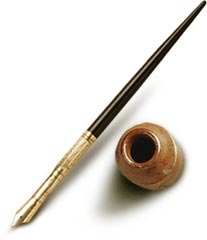 «…Паустовский - певец русской природы».  Он был очарован Россией и  передавал это очарование « в тончайших переливах всех её красок»
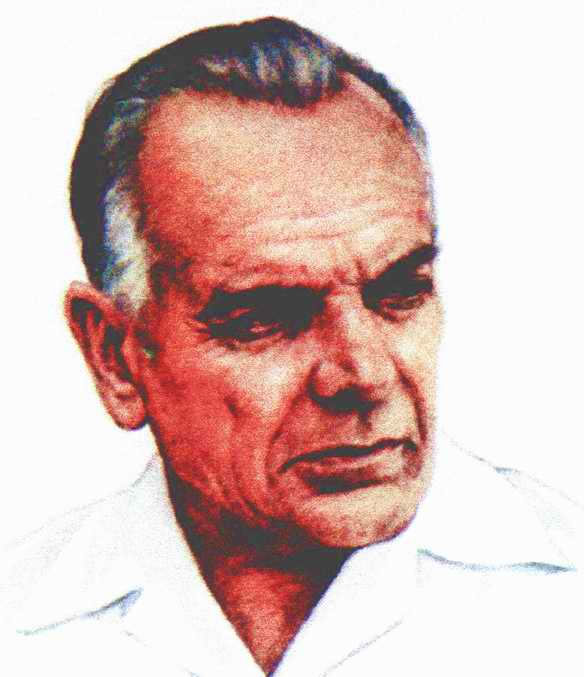 Рассказ «Ильинский омут»
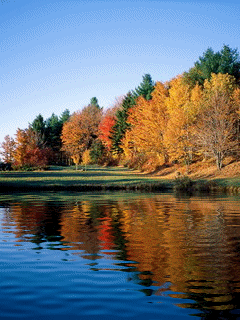 Паустовский  строит « сюжет»   произведения по принципу  ассоциативных связей.
…Можно, даже сидя всю жизнь на одном клочке , увидеть необыкновенно много… ведь всем известно, что в самой  малой капле  отражается калейдоскоп   света  и красок,- вплоть  до множества оттенков совершенно разного  зеленого цвета в листьях черемухи, липы,  или ольхи. Кстати , листья ольхи похожи на детские ладони- с их нежной припухлостью между  тоненьких жилок…
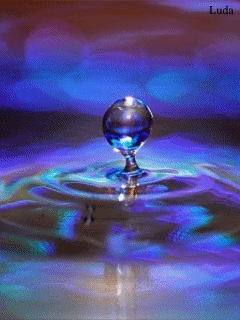 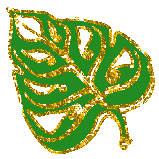 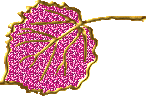 Роль ключевых слов в тексте
«Ильинский омут» начинается с блока  абзацев, где ключевое слово- существительное  сожаление:
Людей  всегда мучают  разнообразные сожаления- большие и малые, серьезные и смешные.
Что касается меня ,  то я часто  жалею, что не стал ботаником.
Самое сильное сожаление  вызывает у нас  чрезмерное  и  ничем  не  оправданная стремительность  времени…
Свои сожаления есть у каждого  дня ,  а порой и у каждого часа. Сожаления  просыпаются утром…
Синтаксис  рассказа
Синтаксис « Ильинского омута»  имеет  развернутую структуру:
Часто встречаются ряды однородных членов:
И мне  нестерпимо захотелось домой, в бревенчатый  простой дом, на Оку, на  Ильинский омут, где меня дожидаются ивы,  туманные  русские равнинные закаты и друзья.
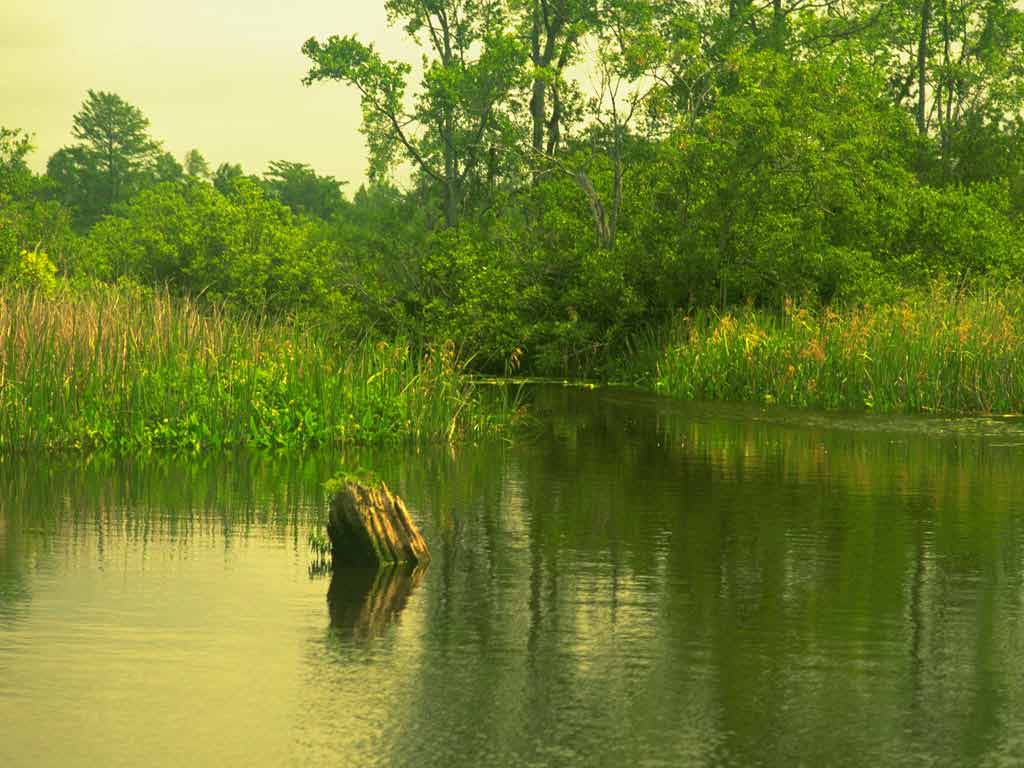 Характерны присоединительные, вставные конструкции, разного рода уточнения, словесные повторы:
…Знакомая тоска  внезапно  стиснула сердце,- тоска по нашей простой земле,  своим закатам, своём  подорожнике…
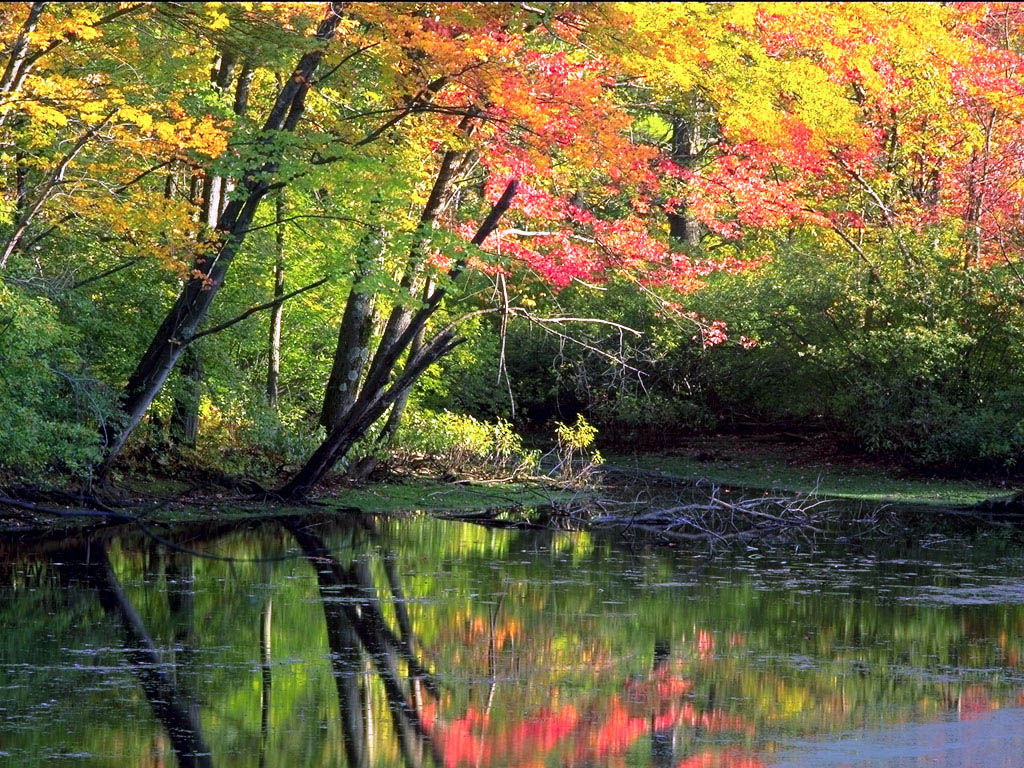 Структура рассказа
Абзацы строятся   по принципу ассоциативных связей и по принципу последовательного описания наблюдаемых  объектов или  последовательного, логически организованного  развертывания изложения.
  Используется  принцип межфразовых связей внутри абзаца и между абзацами
Средства выразительности
Поэтические метафоры: вянет лето, волны овса и ржи лежали многоцветными платами
    Преувеличения: прибрежное царство ив и ракит превращалось в бурлящий водопад листвы
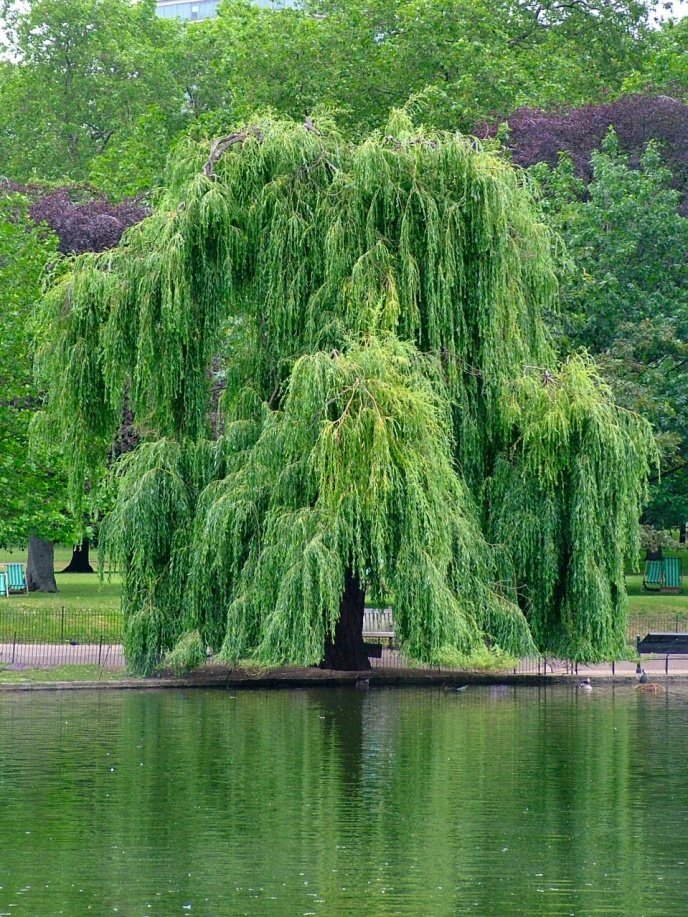 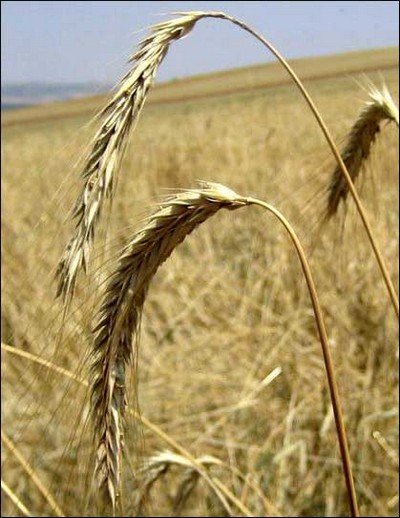 Сияние
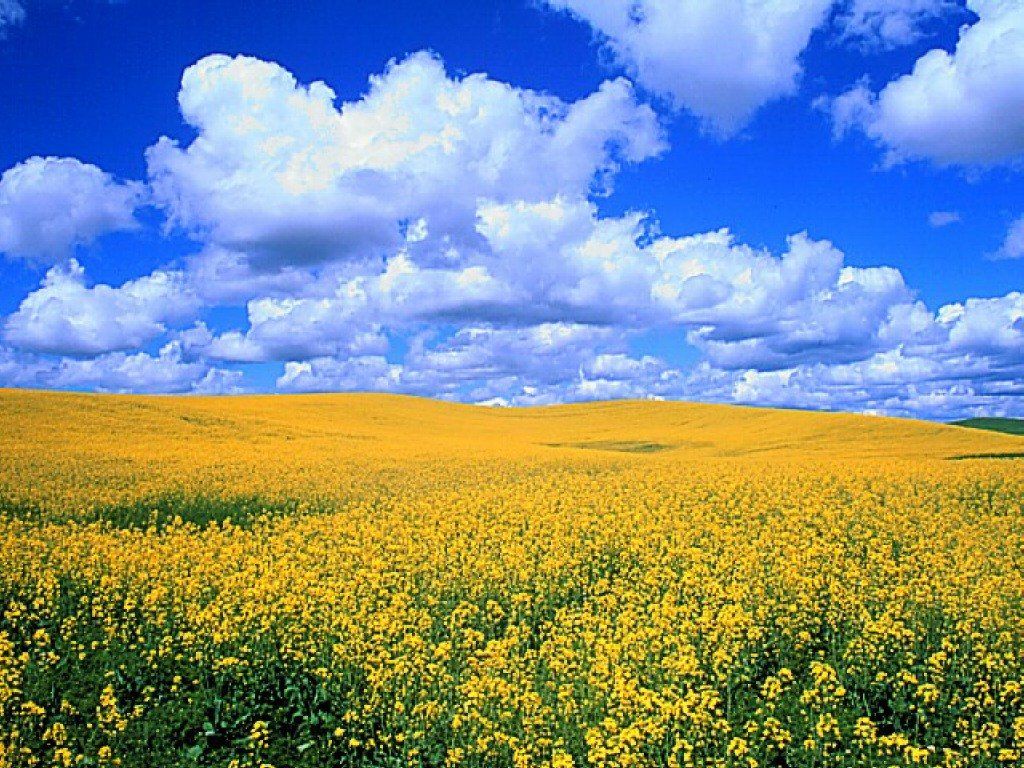 Своеобразие авторского повествования
Тональность задушевной беседы

Размышления о нравственной сущности любви к родине

Поэтическая выразительность
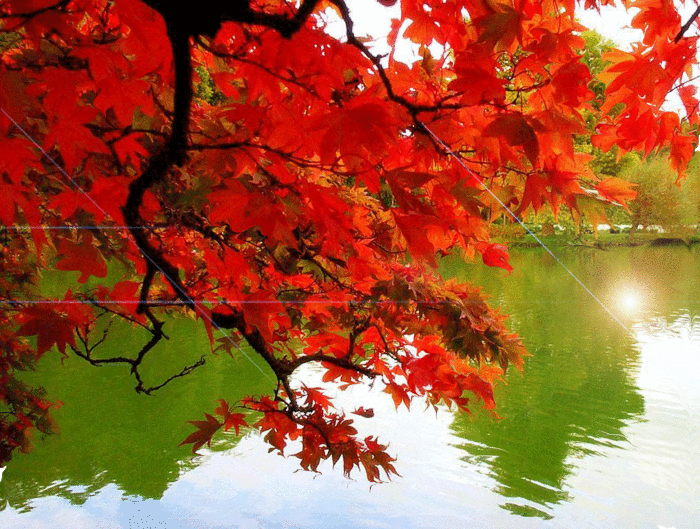 Паустовский  через всю свою жизнь пронес  преданную трепетную любовь  к родным просторам ,  к « всероссийским этим полям»,  и еще к волшебной силе и красоте  удивительного нашего языка.